Figure 7. Cortical connections of AIP with postarcuate (upper part) and prearcuate (lower part) areas. The distribution ...
Cereb Cortex, Volume 18, Issue 5, May 2008, Pages 1094–1111, https://doi.org/10.1093/cercor/bhm146
The content of this slide may be subject to copyright: please see the slide notes for details.
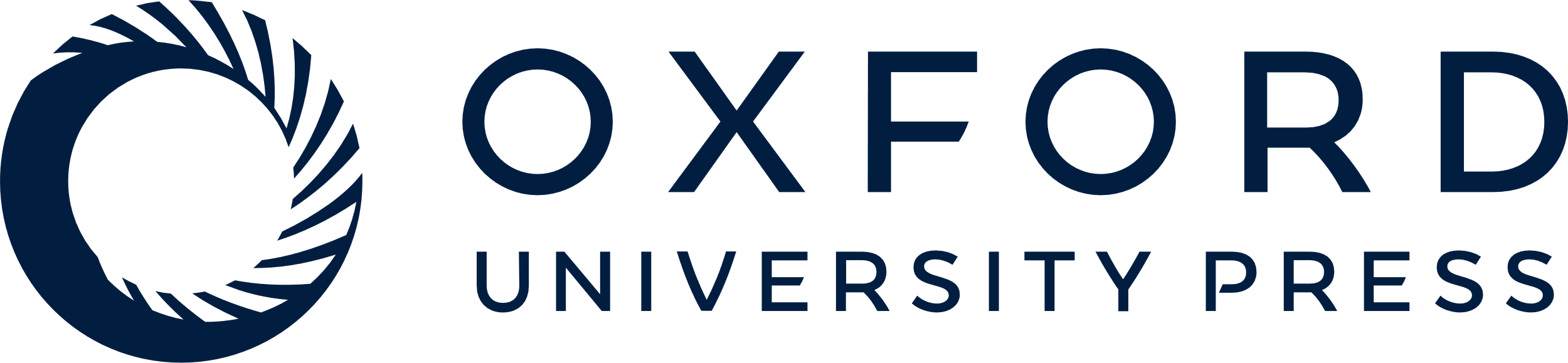 [Speaker Notes: Figure 7. Cortical connections of AIP with postarcuate (upper part) and prearcuate (lower part) areas. The distribution of labeling is shown in nonstandard views of 3D reconstructions of the postarcuate and prearcuate cortex. Nonstandard views of a nearly intact right hemisphere show in darker gray the brain sector removed to expose the postarcuate and the prearcuate banks. In each dissected view of the hemispheres, the exposed bank is shown in darker gray. Conventions and abbreviations as in Figures 1 and 3.


Unless provided in the caption above, the following copyright applies to the content of this slide: © The Author 2007. Published by Oxford University Press. All rights reserved. For permissions, please e-mail: journals.permissions@oxfordjournals.org]